Sternův – Gerlachův experiment
1922
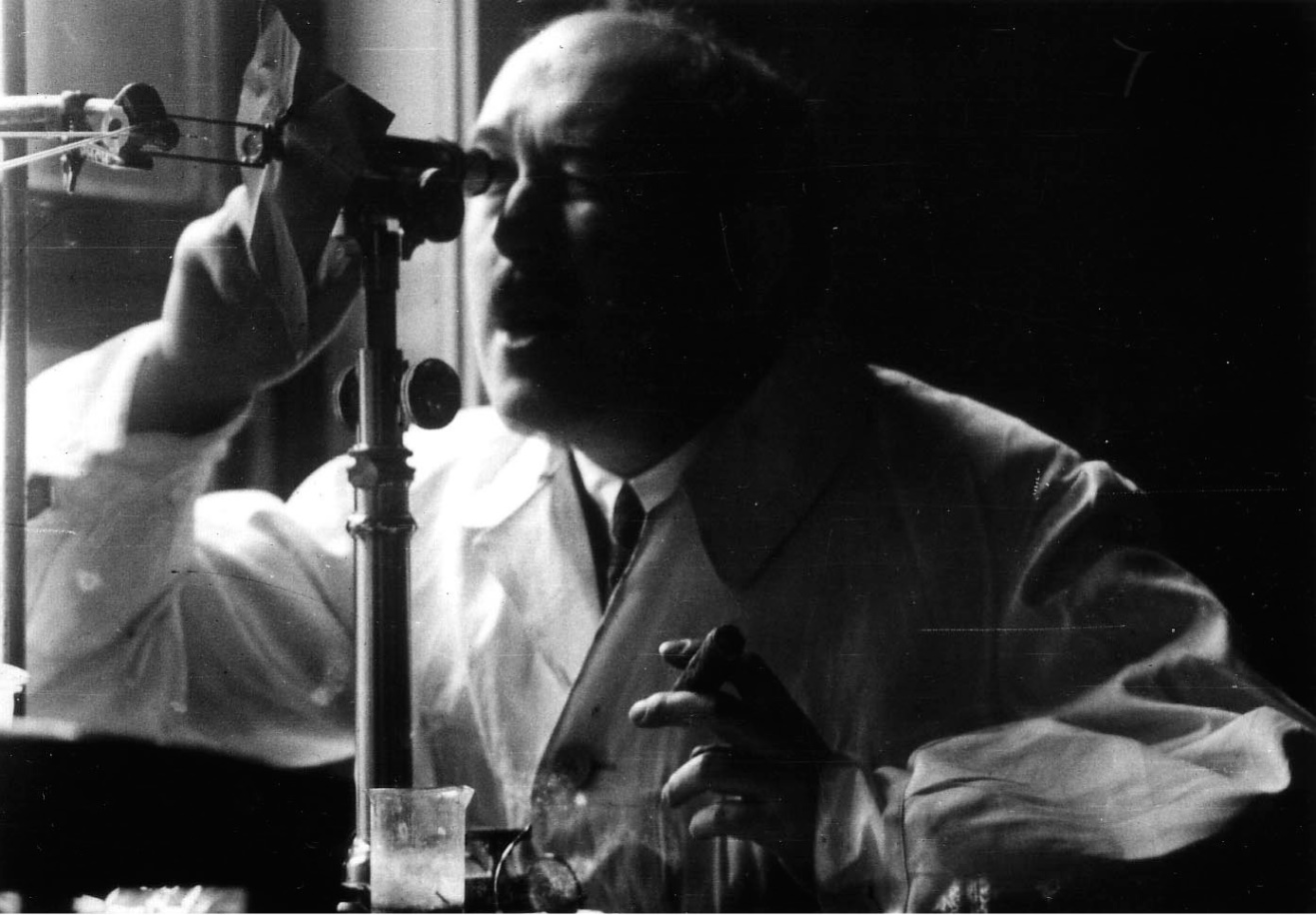 Figure 2. Otto Stern (1888–1969), cigar in hand, working in his molecular beam laboratory at the Institute for Physical Chemistry in Hamburg, about 1930.
Published in: Bretislav Friedrich; Dudley Herschbach; Physics Today  2003, 56, 53-59.
DOI: 10.1063/1.1650229
Copyright © 2003 American Institute of Physics
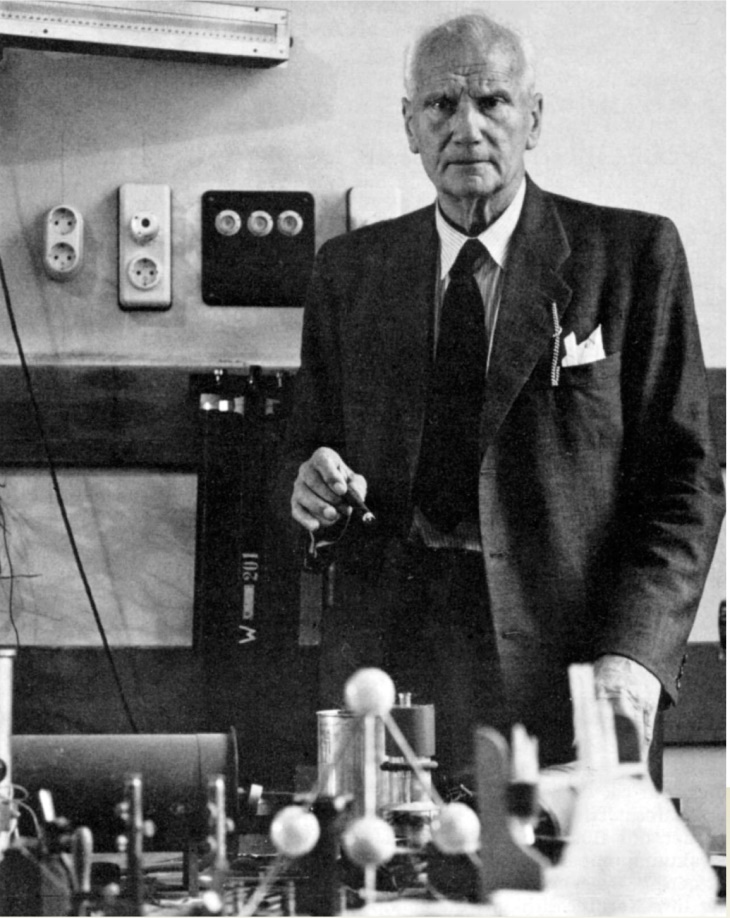 Figure 3. Walther Gerlach (1889–1979), cigar in hand, in his laboratory at the Institute for Physics in Munich, about 1950.
Published in: Bretislav Friedrich; Dudley Herschbach; Physics Today  2003, 56, 53-59.
DOI: 10.1063/1.1650229
Copyright © 2003 American Institute of Physics
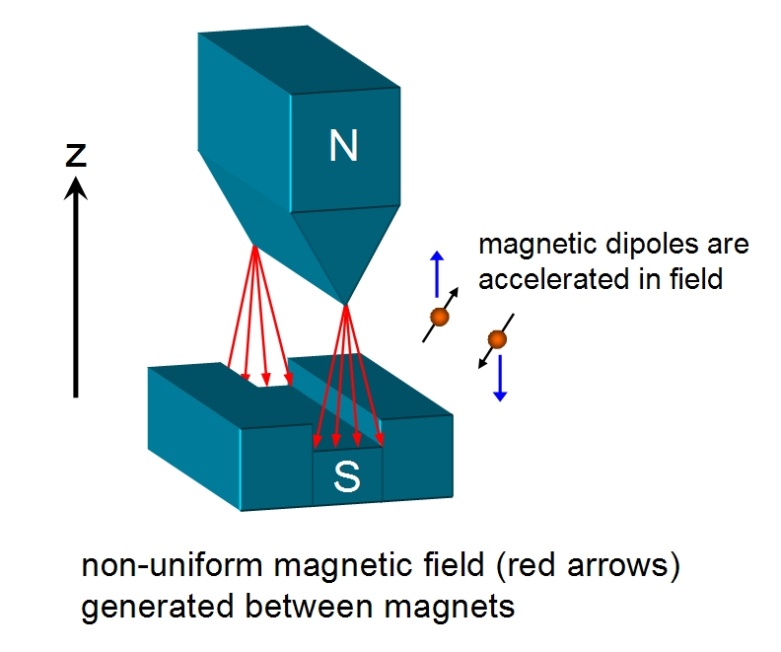 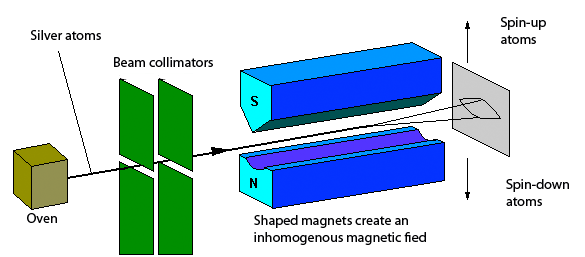 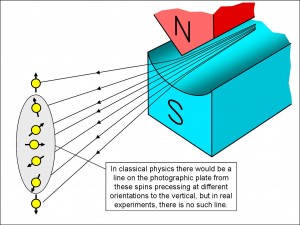 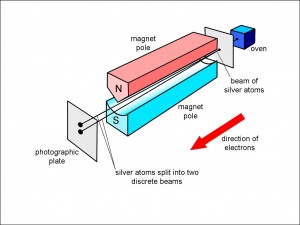 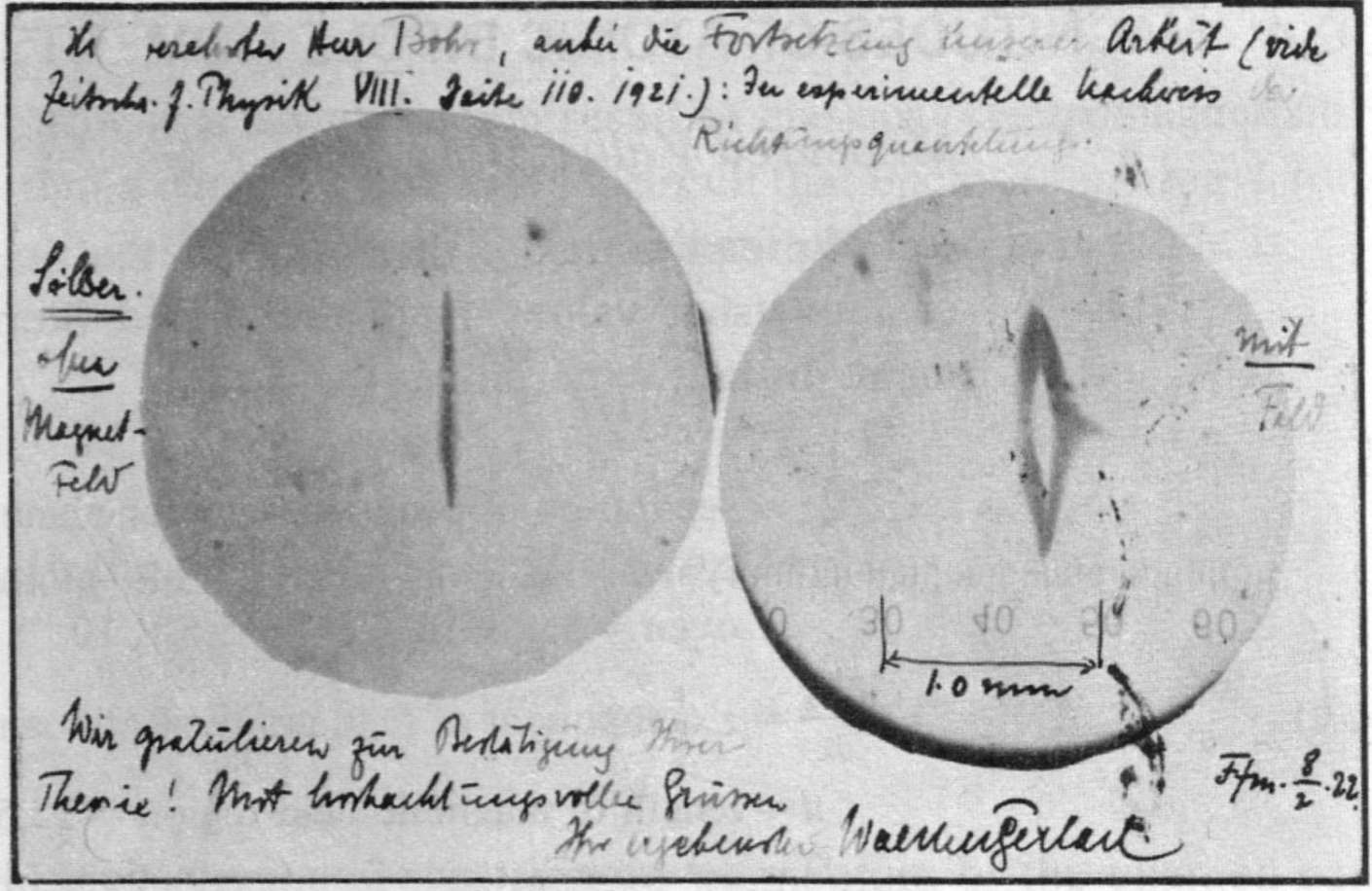 Figure 4. Gerlach’s postcard, dated 8 February 1922, to Niels Bohr. It shows a photograph of the beam splitting, with the message, in translation: “Attached [is] the experimental proof of directional quantization. We congratulate [you] on the confirmation of your theory.”
Published in: Bretislav Friedrich; Dudley Herschbach; Physics Today  2003, 56, 53-59.
DOI: 10.1063/1.1650229
Copyright © 2003 American Institute of Physics
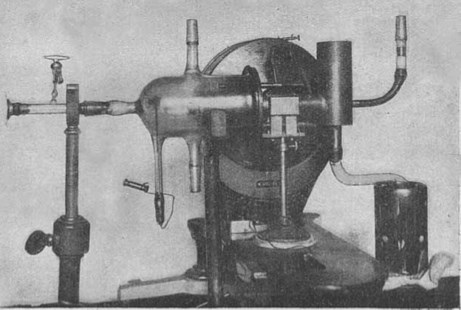 Photo of the apparatus used by Stern and Gerlach showing the key components. Source: W.Germach 1925. Über die Richtungsquantelung im Magnetfeld II. Ann. Phys. 76: 163.
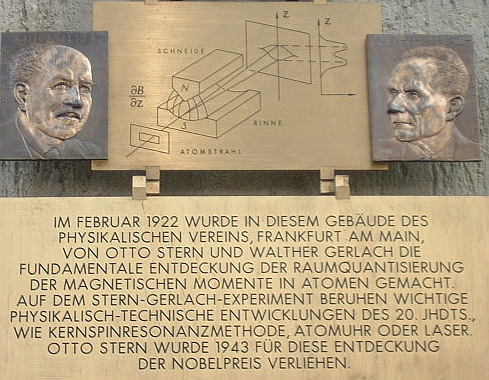 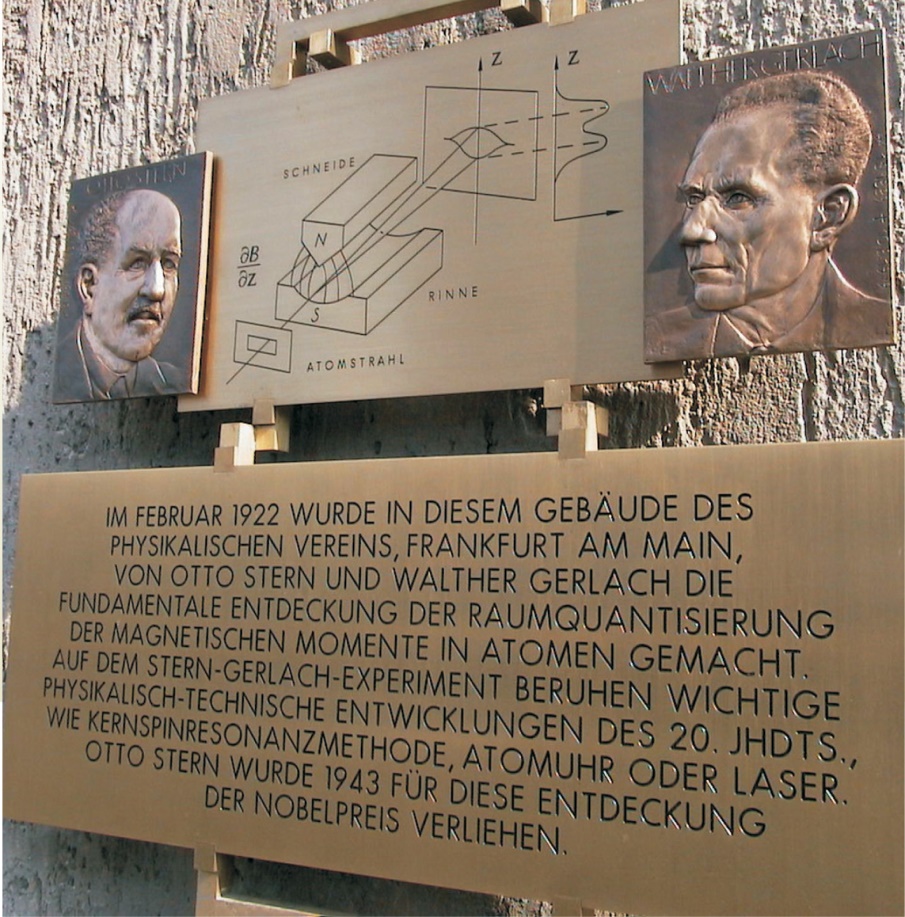 Figure 1. A memorial plaque honoring Otto Stern and Walther Gerlach, mounted in February 2002 near the entrance to the building in Frankfurt, Germany, where their experiment took place. The inscription, in translation, reads: “In February 1922 … was made the fundamental discovery of space quantization of the magnetic moments of atoms. The Stern–Gerlach experiment is the basis of important scientific and technological developments in the 20th century, such as nuclear magnetic resonance, atomic clocks, or lasers….” The new Stern–Gerlach Center for Experimental Physics at the University of Frankfurt is under construction about 8 km north of the original laboratory.
Published in: Bretislav Friedrich; Dudley Herschbach; Physics Today  2003, 56, 53-59.
DOI: 10.1063/1.1650229
Copyright © 2003 American Institute of Physics
Několik měření za sebou
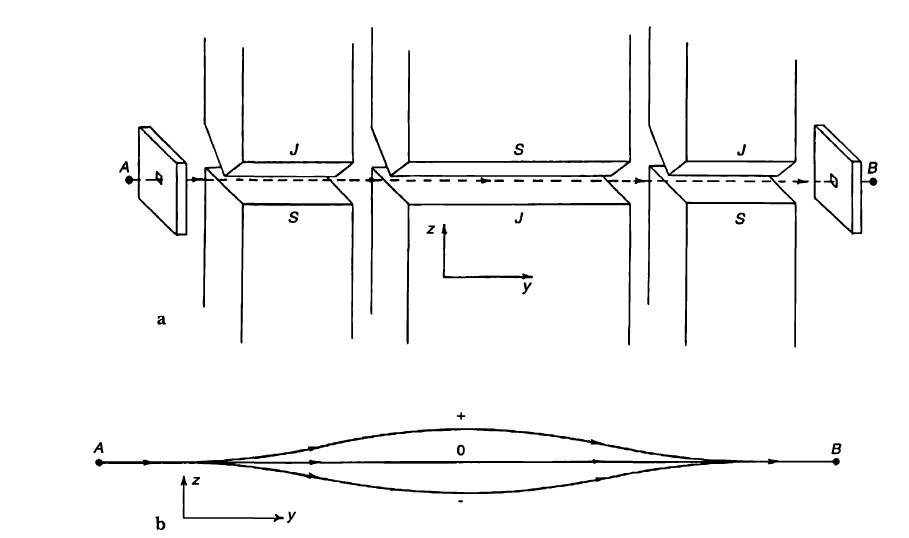